USACE Savannah District Briefing 29 June 2022
Colonel Joseph R. Geary 
District Commander
USACE, Savannah District
Savannah District Mission
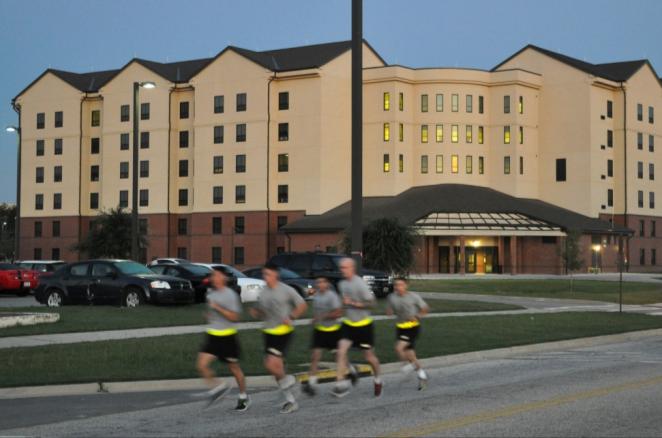 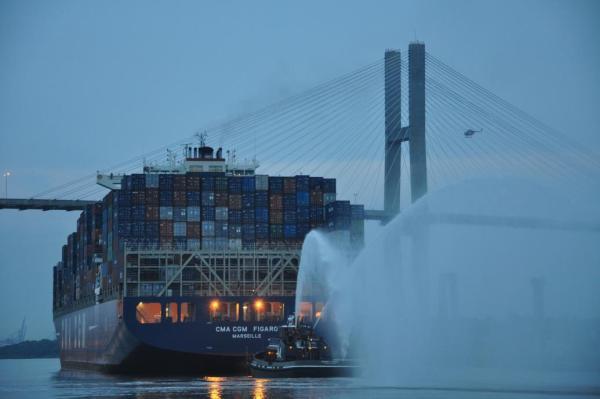 Building Strong for America!
Provides facilities for Soldiers, Airmen and families
Enables free-flow of commerce
Conserves and protects the region’s water and natural resources
Enhances family recreation
Savannah District Leadership
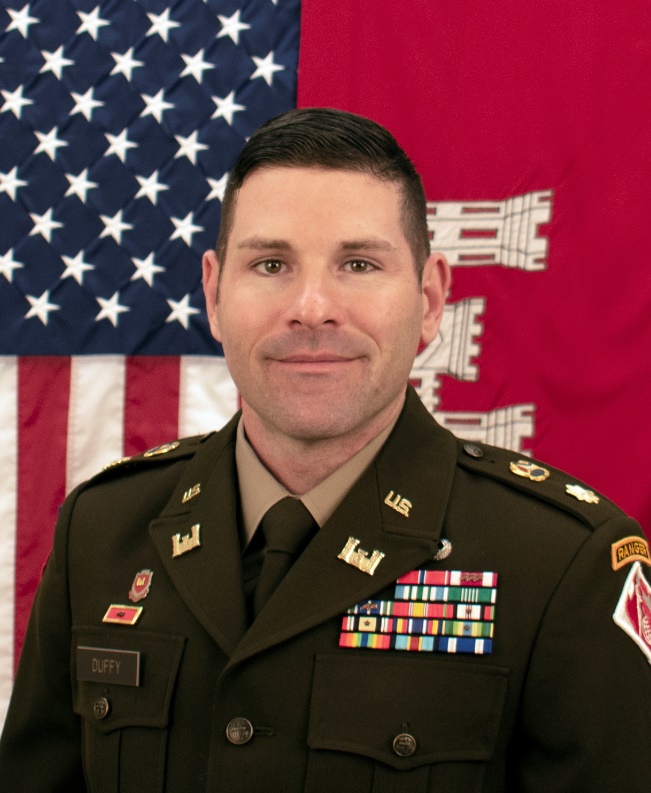 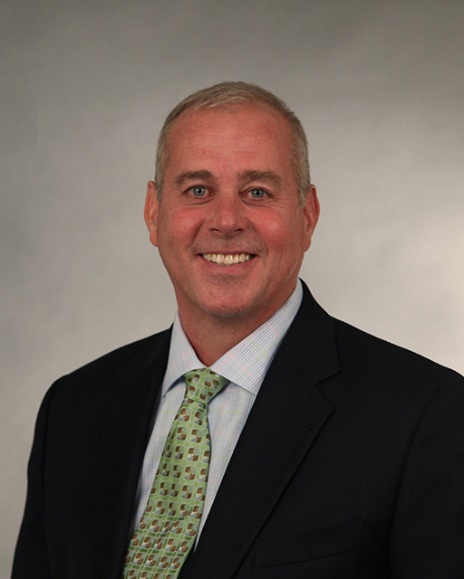 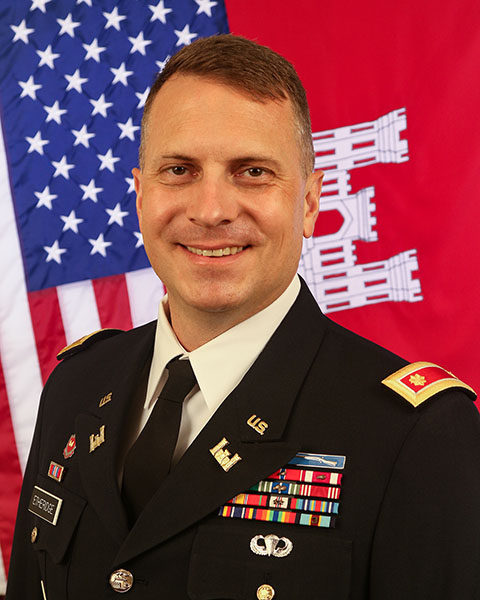 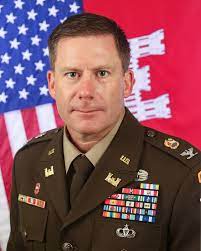 COL Joseph R. Geary
District Commander
Maj Alex Duffy
District Deputy Commander
Erik Blechinger
Deputy District Engineer
Programs and Project Management
MAJ Robert Etheridge 
Deputy Commander
for Cyber Transformation
Savannah District Boundaries
NC
Hartwell
Dam & Lake
SC
Seymour 
    Johnson AFB
R. B. Russell
Dam & Lake
GA
Environmental 
Boundary
NC
Pope AAF
J. Strom Thurmond
Dam & Lake
Ft. Bragg
Wilmington District
Fort Jackson
Joint Base Charleston
Shaw AFB
Dobbins ARB
SC
Gillem Enclave
Formerly Used 
Defense Sites
Boundary
GA
Charleston District
Robins AFB
Savannah Harbor
     (Savannah District HQ)
Ft. Gordon
Civil Works 
Boundary
Ft. Benning
Ft. Stewart/HAAF
FLETC
Moody AFB
NPS Andersonville
Interagency Services and Regulatory
Boundary
Homeowner’s Assistance Program includes entire U.S. and Overseas.
Real Estate Boundary includes  Army Central Command AOR
[Speaker Notes: 12 Major Military Installations (5 Air Force, 7 Army)

 Manage one of Corps’ largest military design and construction program in terms of dollars and    projects.

 Civil Works responsibilities encompass two-thirds of eastern Georgia.

 Military design and construction boundaries cover the states of GA, NC and SC - 7 Army and 6 Air   Force installations, and 1 Navy installation.

 Perform new work and maintenance dredging in two primary deep water ports on East Coast,   Savannah and Brunswick Harbors; maintain significant portion of the Atlantic Intracoastal   Waterway.  

 Operate 3 multipurpose dam and lake projects on upper Savannah River - Hartwell, Richard B.   Russell and J. Strom Thurmond.

 Regulatory boundaries cover the entire state of Georgia.  

 Real Estate division handles property acquisition, disposal, leasing and forest management for   Savannah, Charleston and Wilmington Districts.  HAP – Eastern half of US.  Program spans 10   time zones.]
SAVANNAH DISTRICT’S WORKLOAD
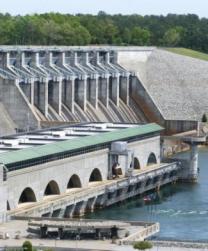 Fiscal Year 2022
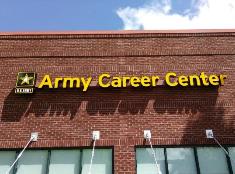 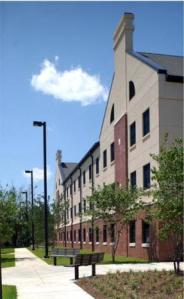 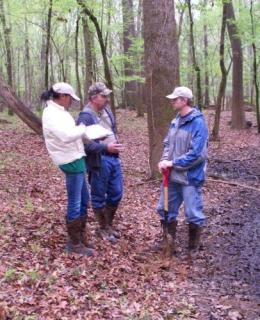 Real Estate $39M
Civil Works $184M
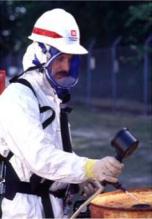 Military $520M
Regulatory                   $4.9M
Total: $817 million
Environmental   $69M
SAS Workload Trends
Dollars in 000
Civil works: FY22 Program $96M
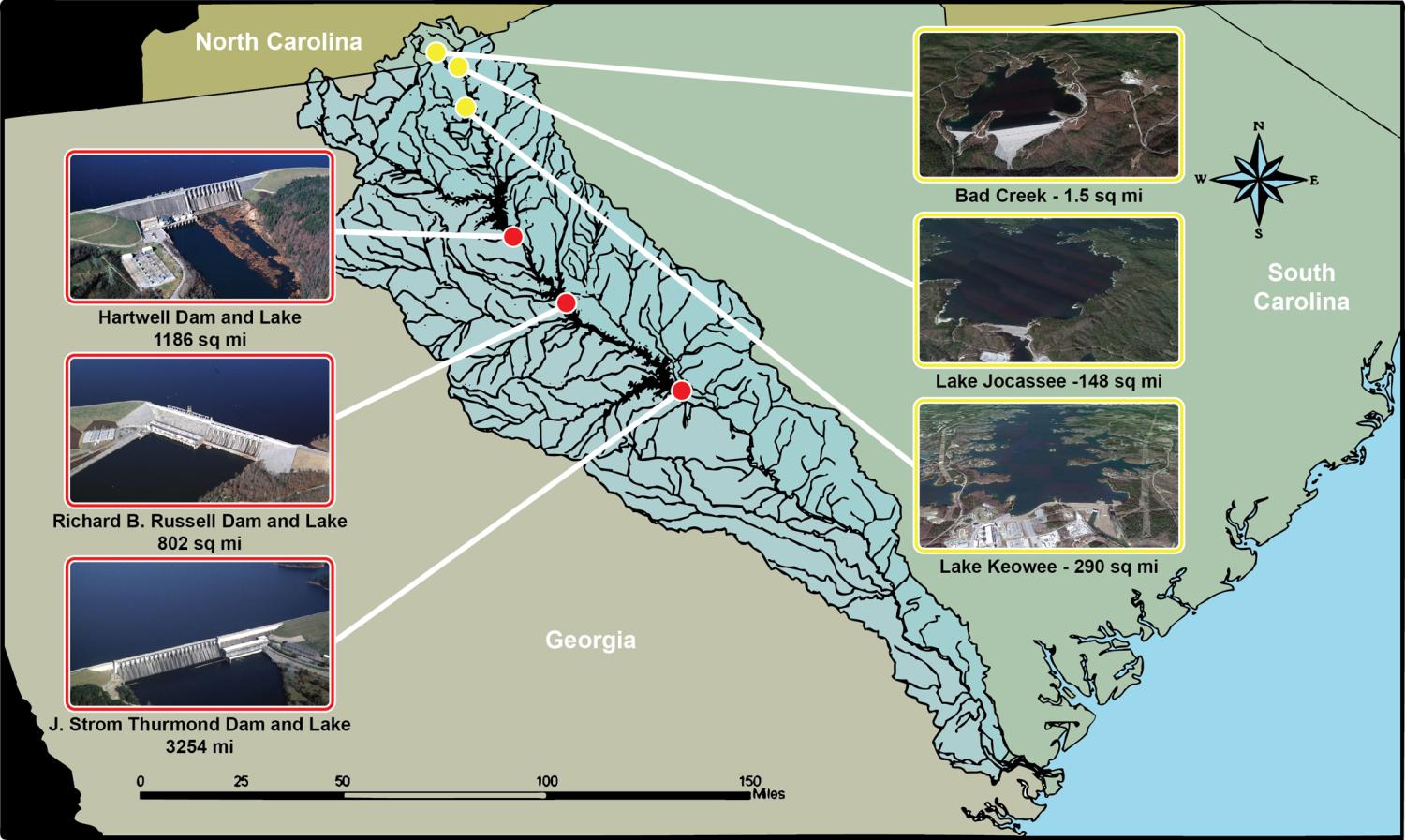 Savannah Harbor Expansion Project
South Atlantic Coast Study
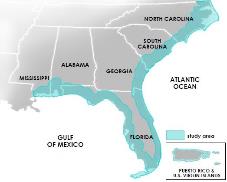 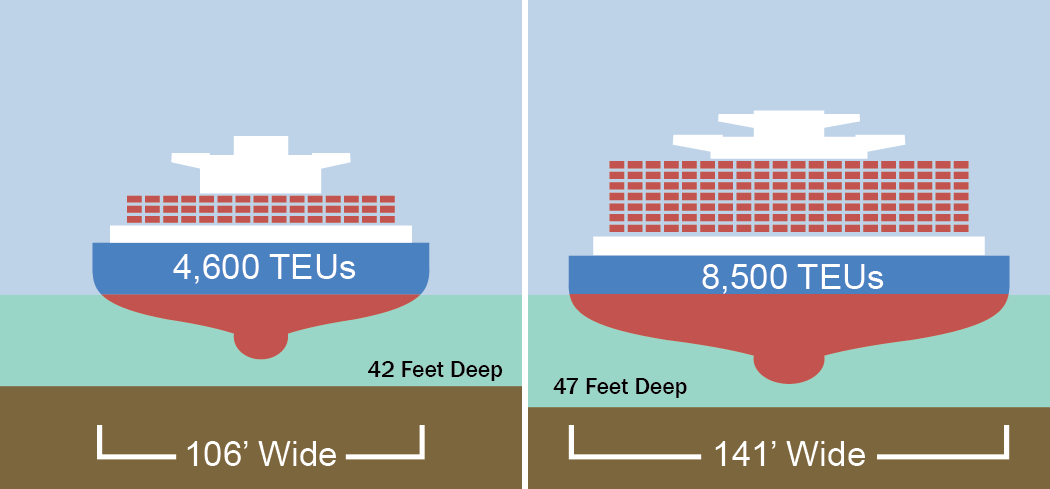 Savannah River Basin 
Water Management
Deepen 5 feet
Lengthen channel 7 miles
$282M annual net benefits
Cost $1.019B 	
BCR: 7.3 to 1
3 Hydroelectric dams
10,580 Sq miles drainage basin
$370M flood damage prevention
Avg. $87M to Treasury each year
1.21 GWH clean energy
2,500 miles of coastline
Habitat for 217 listed species 
$572B in property value
2.5M Flood Insurance Policies
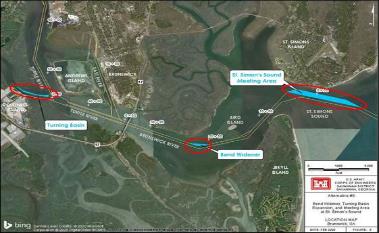 Brunswick Harbor 
Modification Study
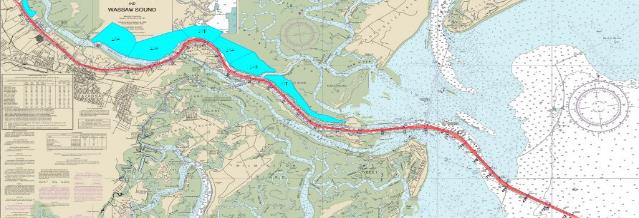 Cost: $20+ million
551k CY
BCR: 2.4 to 1
Savannah and Brunswick Harbor 
Operations and Maintenance
MILITARY CONSTRUCTION
Marshall Hall at Fort Bragg
KC-46A Hangar at Seymour-Johnson AFB
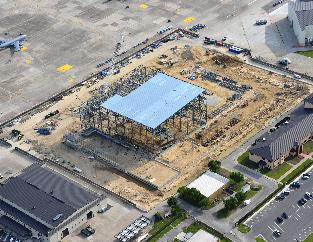 Community Hospital at Fort Stewart
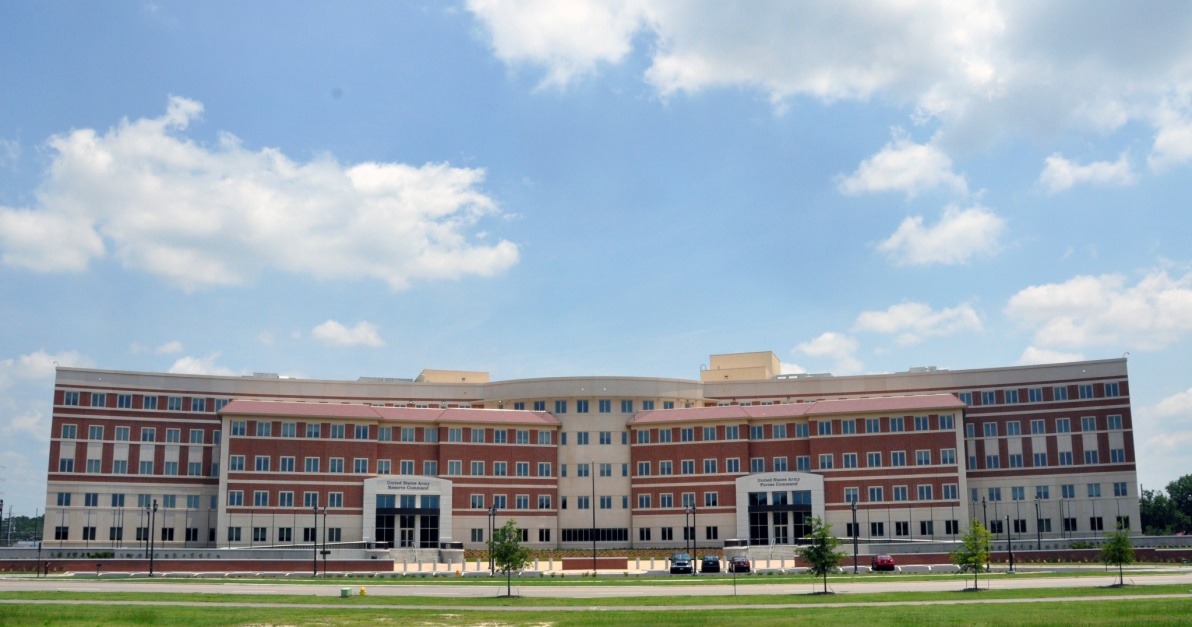 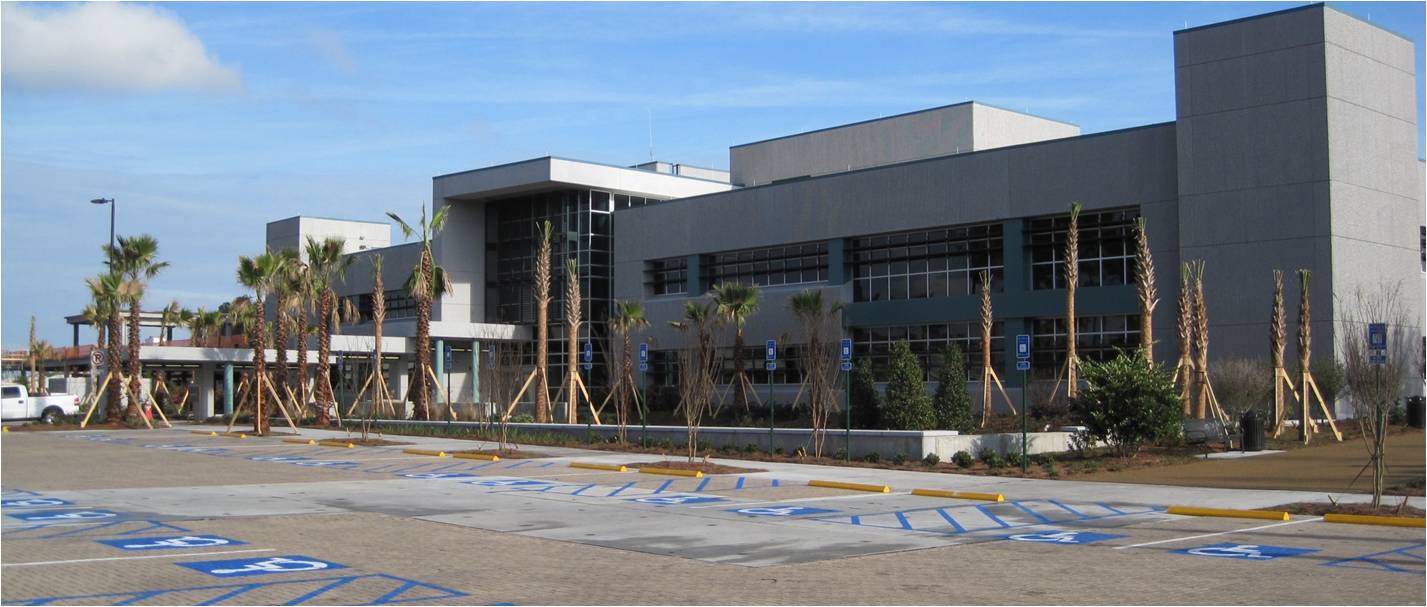 Elementary School at Fort Stewart
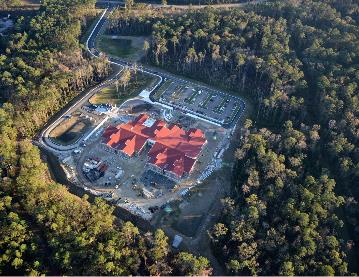 AIT Barracks at Fort Benning
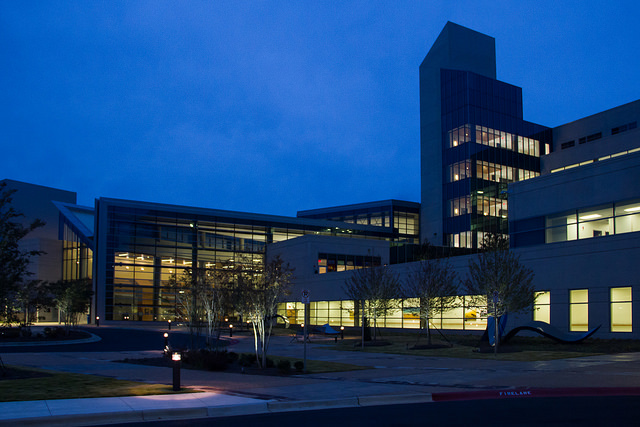 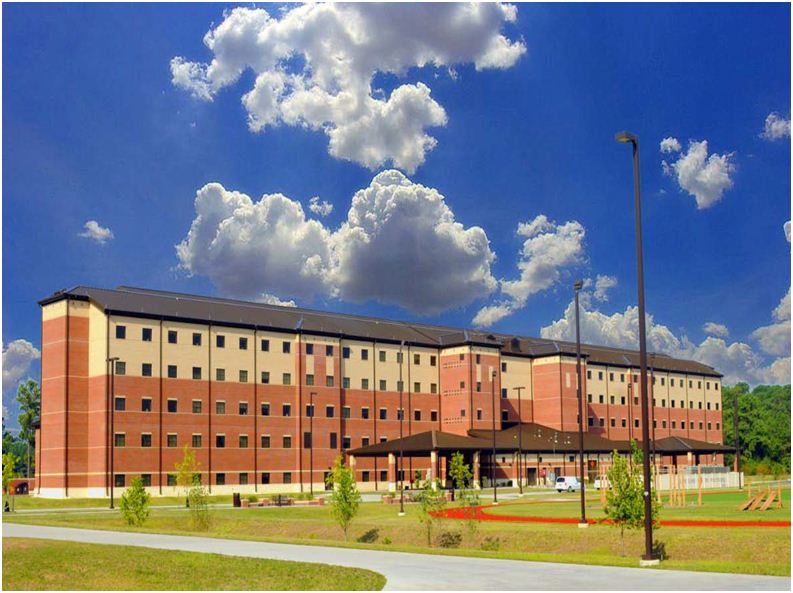 New Hospital Complex at Fort Benning
GATEWAY TO SUCCESS
Do your homework & understand our mission

Schedule a meeting with the Small Business Office
Jennifer Cavanagh, Jennifer.S.Cavanagh@usace.army.mil         (912) 652-5539
 https://www.sas.usace.army.mil/Business-With-Us/Small-Business/ 

Register in the “System for Award Management” (SAM) www.sam.gov
Be AWARE of announcements – business opportunity notifications, industry days, and federally attended meetings in the area
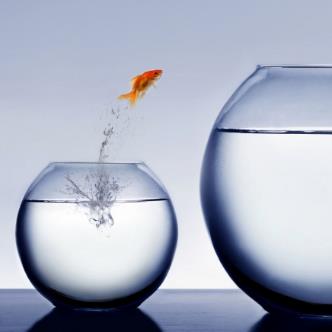 SUCCESS
Contact Information
Jennifer Cavanagh, Chief, Small Business Office
Jennifer.S.Cavanagh@usace.army.mil (912) 652-5539

Paige Blechinger, Chief, Contracting Division
Paige.H.Blechinger@usace.army.mil (912) 652-6177

Glenn Marks, Chief, Reimbursable Programs & Project Management 
Andrew.G.Marks@usace.army.mil (912) 652-5597

Michael Chirpich, Chief, Civil Works Programs & Project Management
Michael.C.Chirpich@usace.army.mil (912) 652-6162

Kim Garvey, Chief, Planning Branch
Kimberly.L.Garvey@usace.army.mil (912) 652-5968

Anthony Cady, Chief, Military Programs & Project Management
Anthony.E.Cady@usace.army.mil (912) 652-5642

Thomas E. Woodie, Assistant Chief, Planning, Programs and Project Mgmt
Thomas.e.Woodie@usace.army.mil (912) 652-5792